Argument Writing
Argument is not “wrangling” but “a serious and focused conversation among people who are intensely interested in getting to the bottom of things cooperatively.”

Williams, J. M. and McEnerney, L. Writing in College: A Short
	 Guide to College Writing. (n.d.)
Persuasion vs Argument — Differences
[Speaker Notes: For this frame, provided more depth explanation needed to differentiate persuasion and argument as necessary.]
What is the difference between persuading someone to give blood and claiming that giving blood is important?
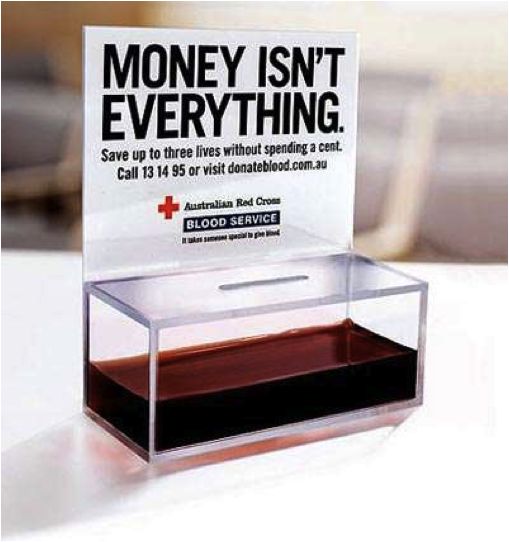 Persuasion vs Argument — Differences
What Makes an Effective Claim?
Takes a clear position
Is debatable – people could reasonably have different opinions on the issue
Is narrow enough to be fully discussed within the requirements of the assignment
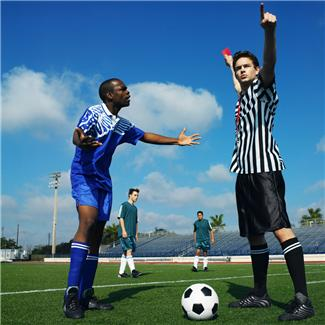 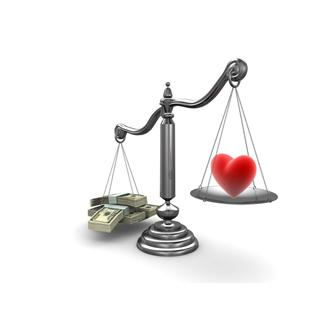 Types of Claims
Claims of cause and effect
Argues that one person, thing, or event caused something else to occur 
Claims of definition or fact
Argues what a definition is or if something accepted as a “fact” is really so
Claims about values
Argues the worth of something and whether we value it or not
Claims about solutions or policies
Argues for or against specific approaches to problems
Sample Claims
Text: Romeo and Juliet
Claim: Romeo is more capable of falling in “lust” than falling in “love”. (Ex. claim of definition or fact because it requires a definition of both terms and considers to what degree they describe a character). 

Text:  The Odyssey
Claim: Odysseus’s affairs while he is lost at sea are justified because the alliances he builds with Circe and Calypso help him to return to his wife. (Ex. claim about solutions or policy because it argues for the character’s behavior to be considered acceptable)
Sample Claims
Text:  Flowers for Algernon
Claim:  Charlie would have been happier if he had not participated in the treatment program. (Ex. claims about values because it considers the worth of the event to the character)
Text: Beowulf
Claim: Beowulf causes more destruction and chaos than he alleviates. (Ex. claim of cause and effect because it attributes blame)
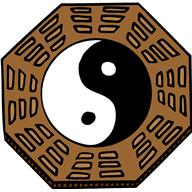 Why Address Counterclaims?
Acknowledging counterclaims -- 
Enhances the writer’s credibility and thoroughness
Recognizes that the reader may have a different point of view

“Conceding that the opposing point is valid and then building upon it to further one’s own claim allows a writer to make the audience feel appreciated without giving up her or his own position.”
http://www.winthrop.edu/wcenter/wcenter/toulmin.htm
Basic Organizational Pattern
Introduction
Present the claim – a debatable statement
Body
Present evidence to support the claim
Cite credible sources
Make a connection between the evidence and the claim
Present counterclaim(s)
Cite credible sources
Make a connection between the evidence and the counterclaim
Conclusion
Provide a concluding statement or section that follows from and supports the argument presented
Choices for sharing your ideas…
Chronological
Shares your points in the order that they happened.  For example: proving a claim about a character trait by showing how a character changes from the first chapter, to the second, to the third….
Spatial
Shares your points in the order they appear in an image.  For example: proving a claim about how setting affects the plot by describing the town, the house, the room….
Easiest to accept to most difficult to accept
Shares your points by starting with ideas that your reader is familiar with, followed by more original ideas
Similarities and differences (aka, Block comparison)
Shares your points by grouping similar ideas.  For example: proving a claim about how two characters from different novels are similar by fully discussing one character and then fully discussing the other character
Point-by-Point comparison
Shares your points by supplying one piece of evidence from one source, followed by a similar piece of evidence from another source.  Also can share a counterpoint followed by your answer to it.  For example:  proving a claim about how two characters from different novels are similar by discussing both characters’ appearance, both characters’ aspirations, both characters’ relationships with others….
Argument Beyond the Classroom
The proper context for thinking about argument is one in which
the goal is not victory but a good decision, 
all arguers are at risk of needing to alter their views, 
a participant takes seriously and fairly the views different from his or her own. 

Such capacities are broadly important for the literate, educated person living in the diverse, information-rich environment of the twenty –first century.
		Fulkerson, Richard. Teaching the Argument in
			 Writing. 1996, 16-17.
Links to the Common Core
Common Core English Language Arts Standards
http://www.corestandards.org/assets/CCSSI_ELA%20Standards.pdf
Appendix A: Research supporting key elements of the standards 
http://www.corestandards.org/assets/Appendix_A.pdf
Appendix B: Text exemplars and sample performance tasks
http://www.corestandards.org/assets/Appendix_B.pdf
Appendix C:  Samples of student writing
http://www.corestandards.org/assets/Appendix_C.pdf